Preparation
Incident Response
Preventing Incidents
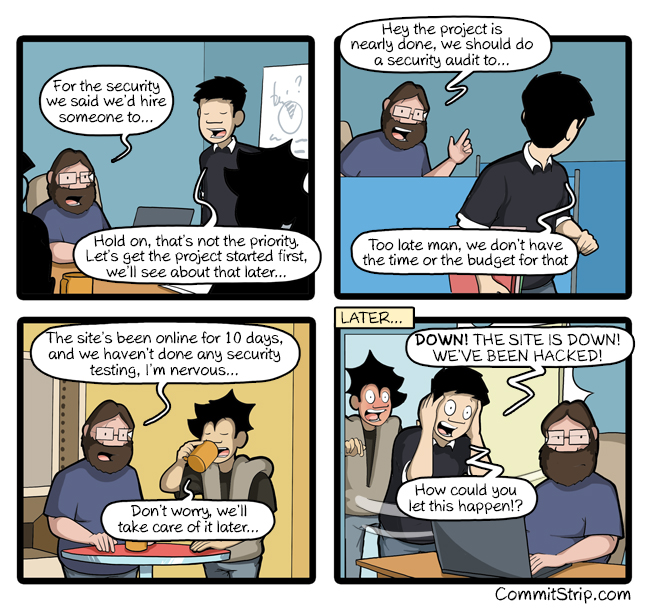 Successful IR requires an attempt at prevention 
Defensive Security
Firewalling
Network segmentation
Patching
Least privilege designs
Network logging
Host based logging
Planning
User training
Risk assessments
Logging
Automation
Incident Response
2
Establishing an Incident Response Capability
Organizational requirement
Complex undertaking
Takes planning and organization
Goal is to mitigate risk

Start by defining what an incident is
What is a “major incident”
Incident Response
3
Before Planning…
From Blue Team Handbook: Incident Response Edition
Military Concepts
OODA Loop
You should not always be reacting. Observe Orient Decide Act
FoW – Fog of War
Nobody knows what is going on
Control the fog
Friction
Tense Situation
Unity of Command
Everyone should understand the decision making process and players
Incident Response
4
[Speaker Notes: These concepts are important to keep in mind as you are planning.

FoW
Nobody knows what is going on but everyone wants to know. As you are]
Planning
Planning is KEY to successful IR
Be ready for a stressful environment
Time sensitive
Leadership pressure
Having a comprehensive plan is essential
Reduce the panic, and follow the process
Incident Response
5
Preparation for common attack types
0-Days
Can’t really prepare, but be ready to patch
Drupalgeddon example
Data theft
DDOS
Elevation of privilege
Malware/virus outbreak
Phishing 
Root access
Unauthorized access
Incident Response
6
Items IR should include
IR Policy & Plan
Procedures
Guidelines for communications with other entities
Team structure
Relationships & lines of communications for both internal and external
IR Team Services
Staffing & Training
Incident Response
7
Policy Elements
Individualized to the organization
Statement of management commitment
Purpose and objectives of the policy
Scope of the policy
Definition of computer incident
Organizational information
Team structure
Communication
Incident rating
Reporting and contact forms
Incident Response
8
Plan Elements
Mission
Strategies and goals
Senior management approval
Organizational approach to incident response
How the team communicates with others
Internal
External
How you will measure the response capability
Incident Response
9
Procedure Elements
Based on policies and plans
Standard Operating Procedures (SOP’s) 
Technical processes
Techniques
Checklists
Forms 
Should be comprehensive where your policies and plans are more abstract
Following SOP’s helps to reduce error
Distributed to all team members and training
Incident Response
10
Communications with outside parties
Policies should be created with guidance from management, legal, PR, etc. 
Customers and external parties
Media
Law enforcement
ISP
Software vendors
Other IR Teams & Organizations
US-CERT
Owners of attacking addresses
Incident Response
11
Team Structure
Central vs Distributed team
Staffing models
Employees
Partially outsourced
Fully outsourced
Considerations
Time
Fully outsourced team may not be onsite in an hour or 2
Cost
Full time employees can be expensive
So can contractors for a large response
Expertise
Incident Response
12
Outsourcing Considerations
Quality of work
Current and future 
Division of responsibility
Sensitive information
PII, PHI, IP, etc. 
Lack of organization knowledge
Lack of correlation
May not have access to everything

What about maintaining the skill in-house?
Incident Response
13
Organizational Dependencies
Management
Legal
PR
HR
Physical Security Management
Information assurance
(Security)
IT
(Admins)
Incident Response
14
Prioritizing Incidents
Multiple things could be happening at once
Prioritized system based on severity
Category or Severity
Based on relevant factors
CIA 
Business Impact
Time and cost required
Written guidelines for prioritizing events
Incident Response
15
[Speaker Notes: Internet is full of attackers]
Toolset
Is everything you need..
Ready?
Updated?

Software
Do the people on staff know how to use the software you say you’re going to use? 
Hardware
Go-bag/Fly-away kit
Don’t cannibalize
Incident Response
16
Go-Bag
Go-Bag – commonly used term by teams where last minute travel is common
Should be pre-stocked and ready to go
Anything needed to work offsite
Computers
Laptops
Small, portable servers?
External Storage
Flash drives
Larger drives
Write-blocker
Ensure any evidence drives stay forensically sound
Cables
Power
Network
Small hub or network tap
Anti-static bags
Notebooks

Company Credit Card
Food
Hotel
Transportation
Courier Services
Incident Response
17
Software
Really never know what you’re getting into before the IR happens
What types of systems are affected?
Windows or Linux?
Servers or user workstations?
Mobile or embedded devices?
What kind of software will you need?
A few free toolkits/distributions available
SIFT 
Developed by Rob Lee with SANS
DARKSURGEON
New project, collection of tools for IR, forensics, malware analysis, network defense
Commercial solutions…
Roll your own
Your own distro, whatever software you need
Incident Response
18
SIFT
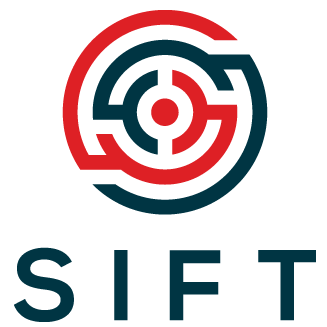 Free open-source IR and forensic tools
Based on Ubuntu 16.04
Hundreds of packages available
Timeline generation tools
Memory analysis tools
Tools for working with disk and disk images
Tons more…
Wide filesystem and evidence file support
Threat hunting capabilities
Malware analysis capabilities
Incident Response
19
DARKSURGEON
Released in mid-May 2018
Based on Windows 10
Utilizes Packer and Vagrant scripts to build the machine
Machine is hardened
Many tools available
Debuggers
Network defense tools and scripts
Document analysis tools
File forensics tools
Memory forensics tools
Network analysis tools
…and more
Incident Response
20
Different Tools for Different Sources
Memory
FTK Imager
MANDIANT Memoryze
Volatility
Network State, Processes
PSTools – SysInternals
Processes, Routing table, ARP Cache
Network Traffic
Wireshark
NetworkMiner
Kismet
Hard Disks
Sleuthkit & Autopsy
dd
EnCase
Incident Response
21
Training & Practice
All of the involved employees should be trained on all of the previous
Refresher training when updates are made
Admins, IA, responders, management

Practice makes perfect
Challenging environment creates errors, practice prevents that
Real world examples are best
Example: Red vs Blue
Incident Response
22